Конкурс «Учитель года»
Мастер-класс по русскому языку
Подготовила учитель
 русского языка и литературы
 МБОУ Хмелевицкой СОШ
городского округа г.Шахунья
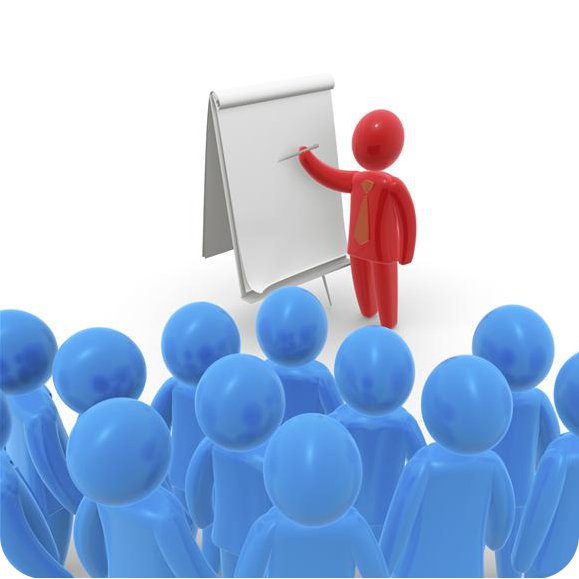 Спиридонова
Светлана Павловна
2015 год
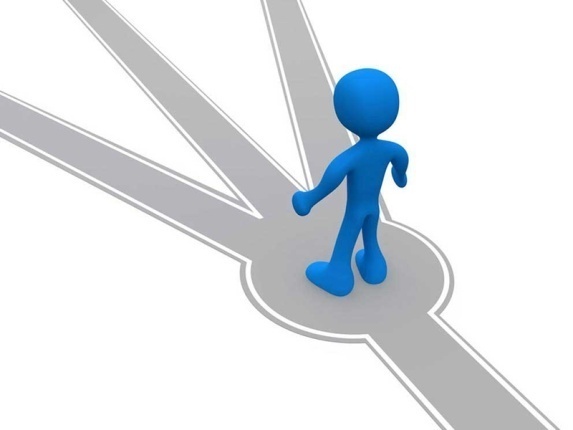 Тема урока:
«Шершавый язык»
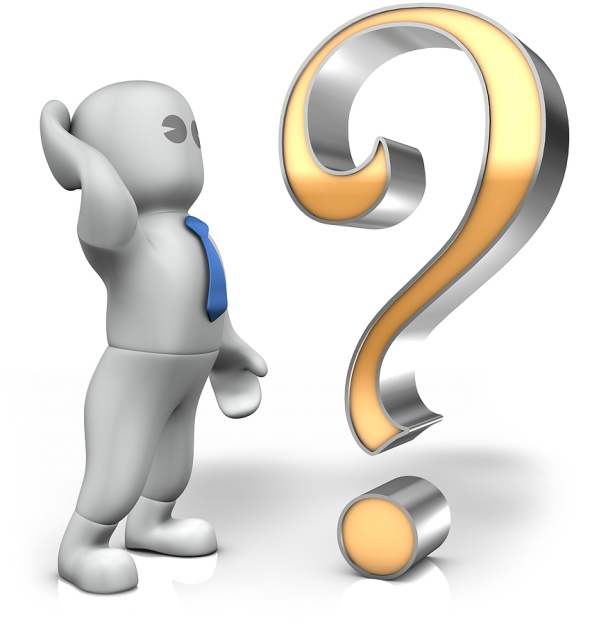 «Единственная доступная всем роскошь – это роскошь человеческого общения».
Антуан де Сент-Экзюпери
Тема урока:
«Шершавый язык»
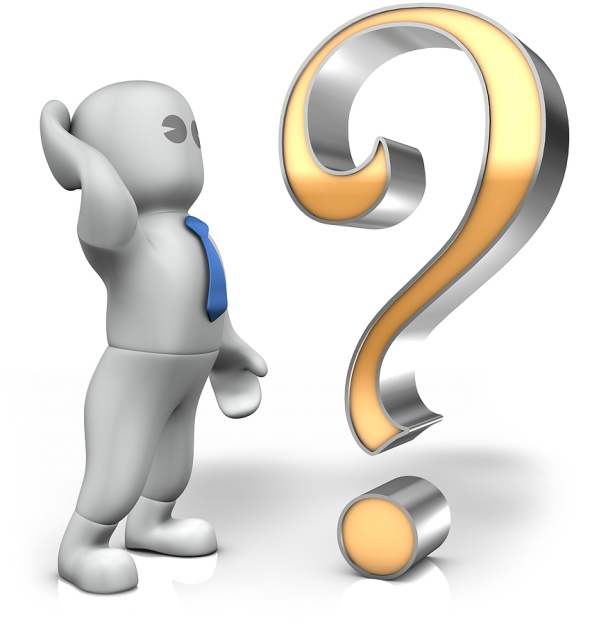 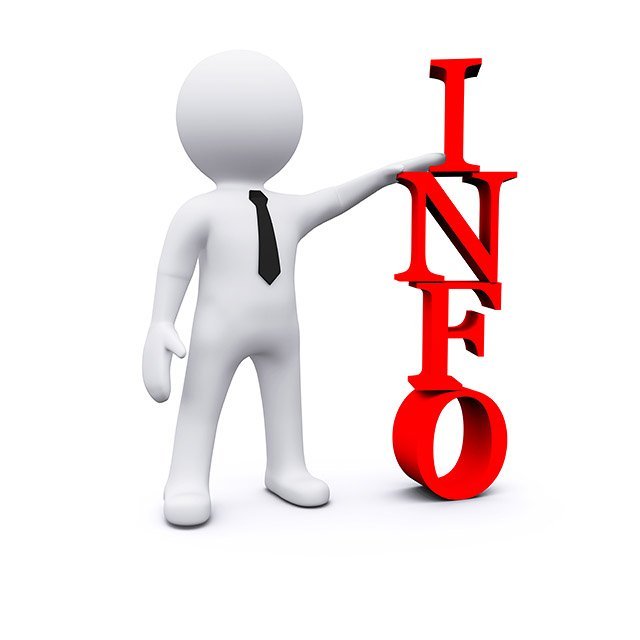 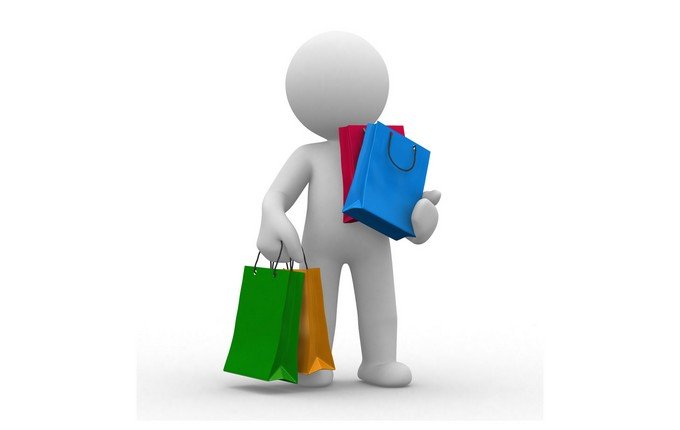 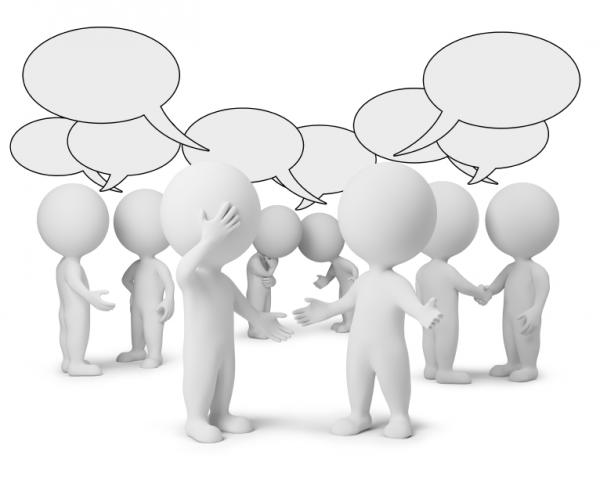 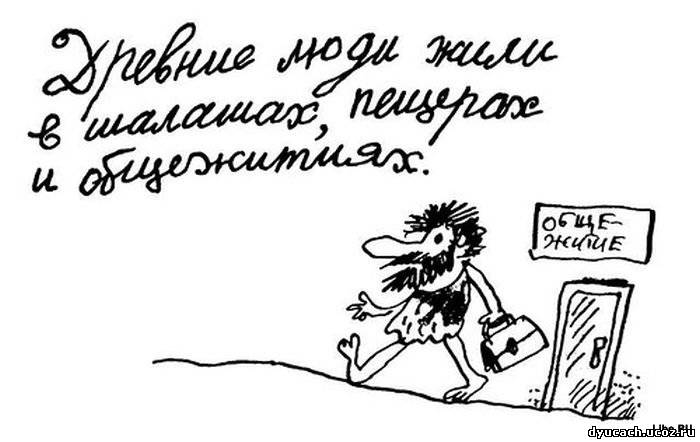 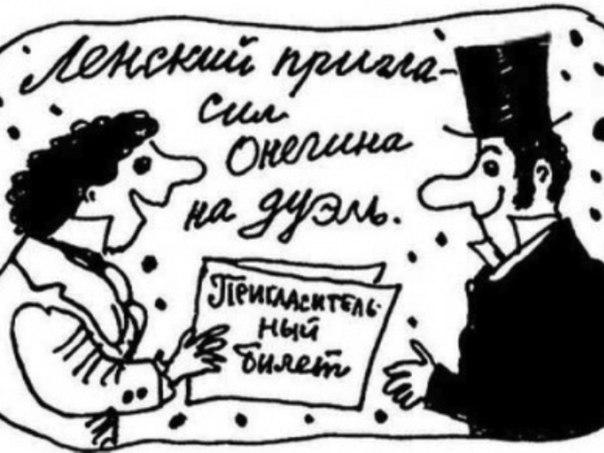 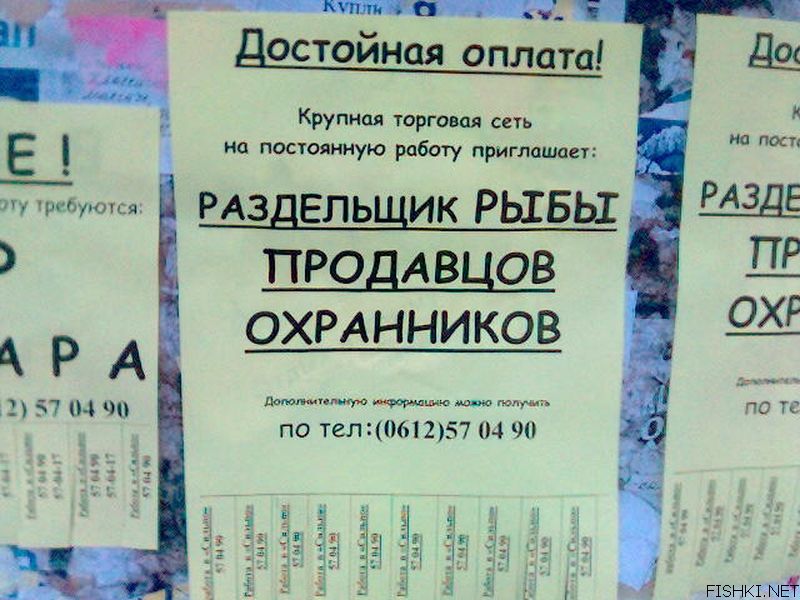 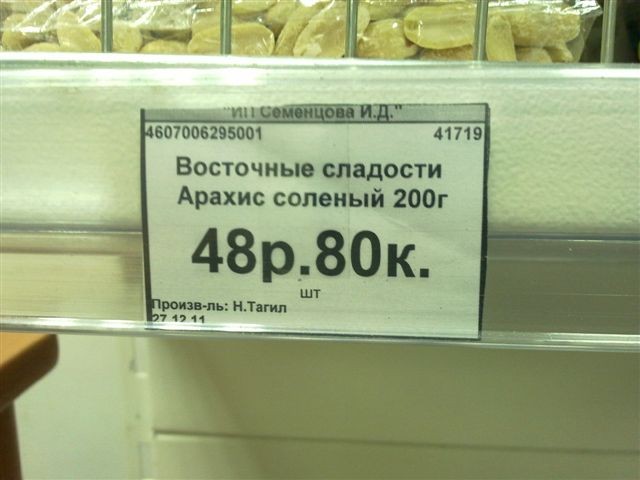 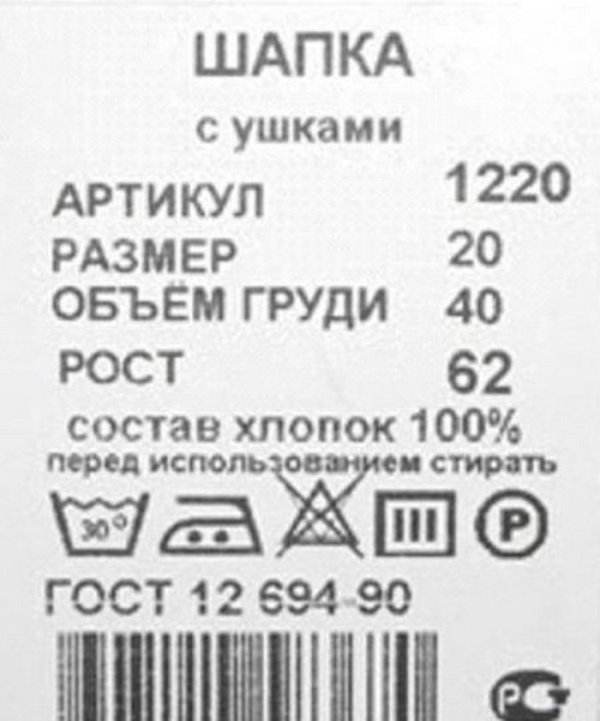 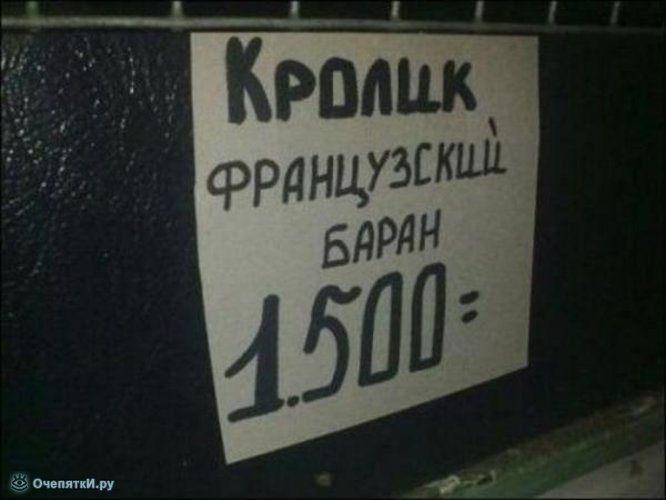 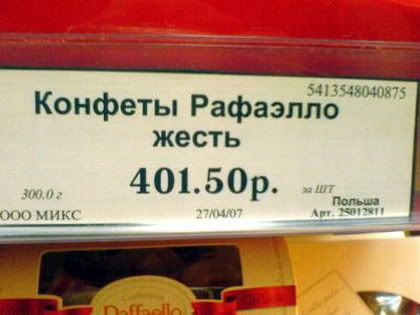 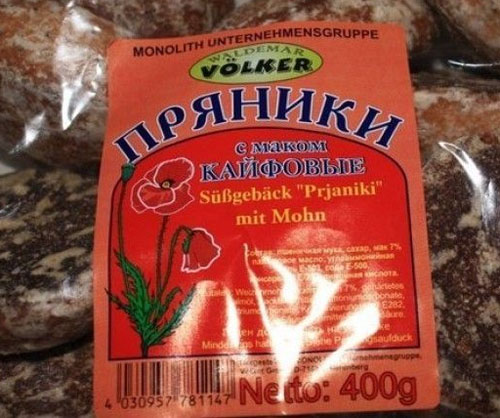 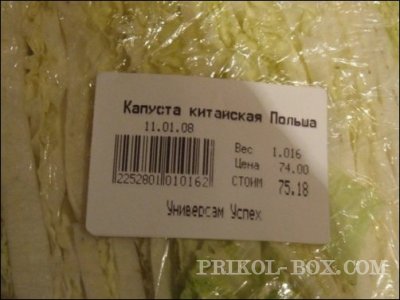